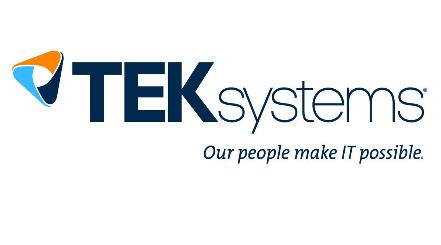 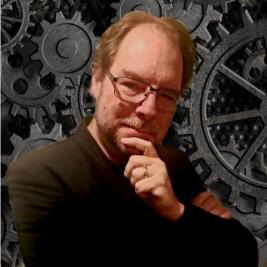 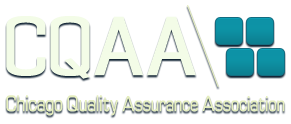 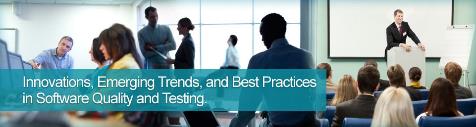 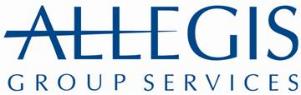 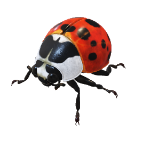 The New Test Automation Toolkit: 
From Cloud to Code Analysis
Paul M. Grossman, Senior Automation Architect, 
TEKsystems Global Services
March 22, 2018
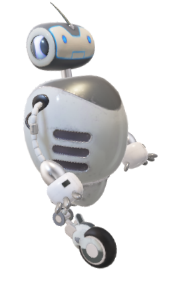 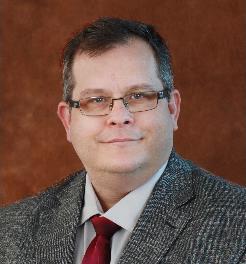 Special thanks to Stephen Lichtenberg, Senior Automation Framework Architect, Kiewit Corp.
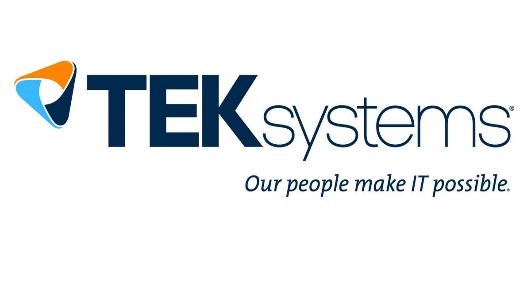 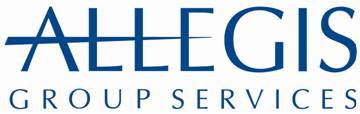 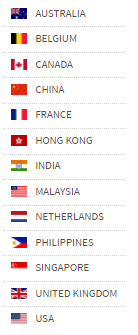 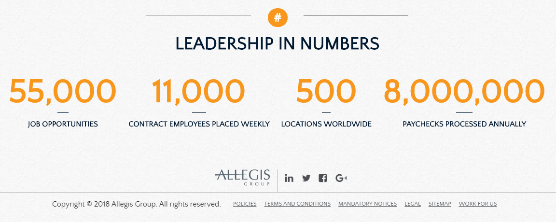 Paul M. Grossman
17 years automation experience with HP/Micro Focus Tools
HP Certified Product Consultant
Tool Experience: UFT, ALM, BPT, TAO (SAP)
Beta Tester of QTP/UFT 9.5 – 14.3, ALM, StormRunner Functional
Presenter at HP Discover Conferences & Automation Guild

Started career with a practical joke
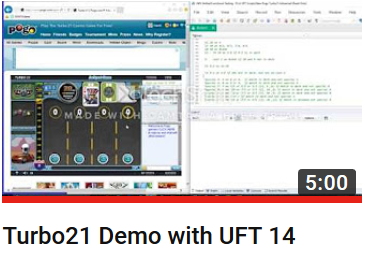 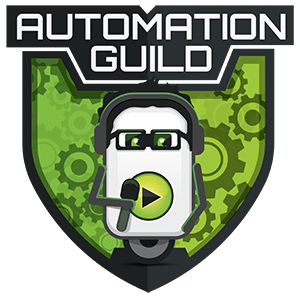 Paul M. Grossman – Social Media
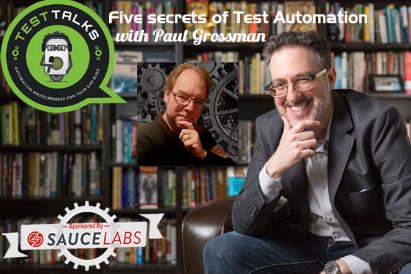 Started career with a practical joke
TestTalks.com/103
TestTalks.com/176
AutomationGuild.com
Linkedin.com/in/pmgrossman/
www.CandyMapper.com
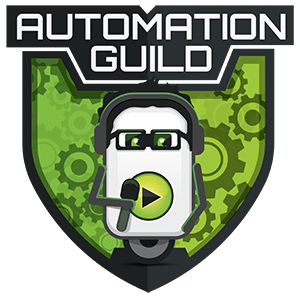 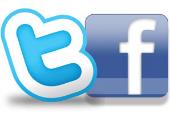 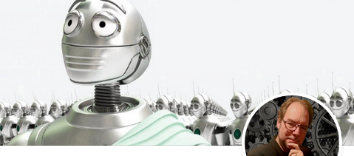 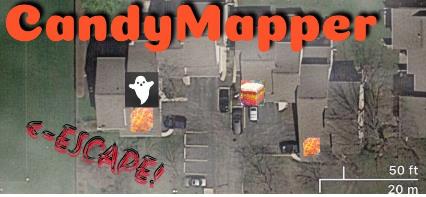 @DarkArtsWizard
YouTube.com/user/qtpmgrossman/videos
Facebook.com/groups/AdvanceTestAutomation
Chicago Quality Assurance Association
Today’s Agenda
What’s Changed in the past 5 years? 
Leveraging Record and Playback
Thinking Outside the Box: Class Override
Free and Easy Object Collections
Thinking Outside the Box: Folder Override
Running Automation in the Cloud
Static Code Analysis
What’s Changed in the Last Five Years?
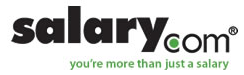 Title of a Manual Tester
Quality Assurance Engineer I – V
Quality Assurance Specialist I – IV
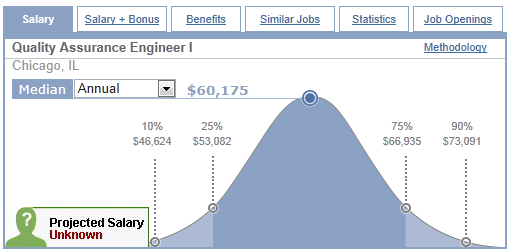 Manual Tester Salary - 2013
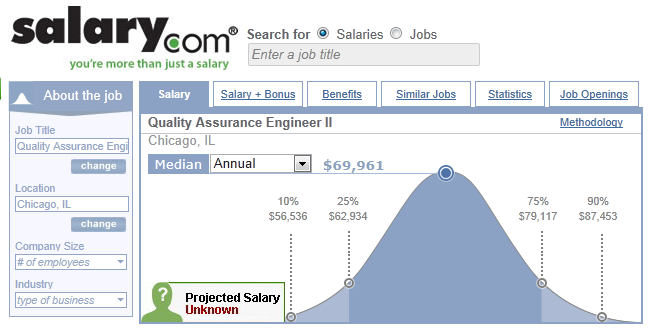 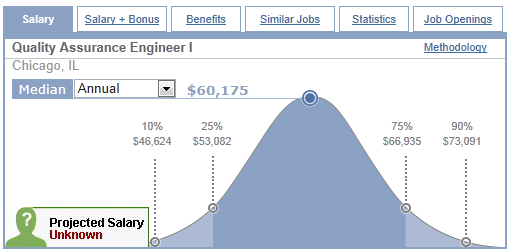 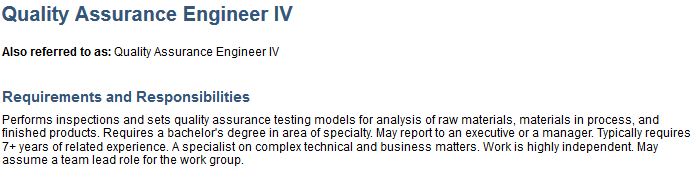 Manual Tester Salary - 2018
Title of a Manual Tester
Software Quality Assurance Tester I - IV
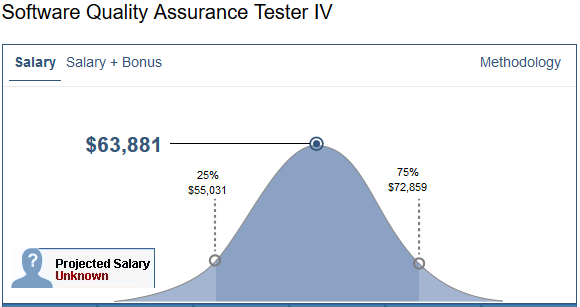 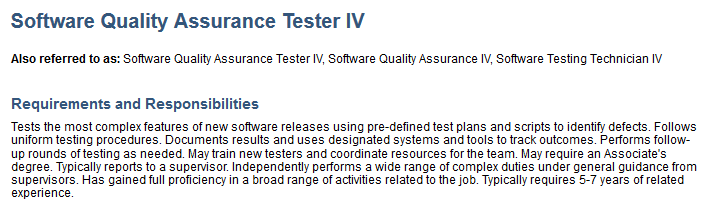 Automation Tester Salary - 2018
Software Quality Assurance Analyst I - IV
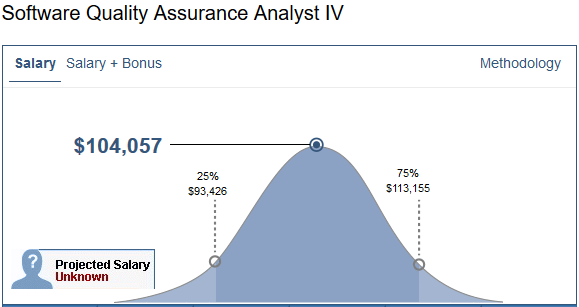 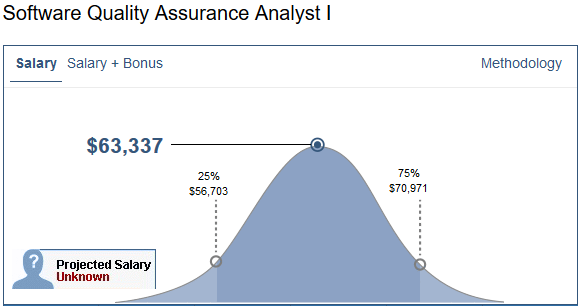 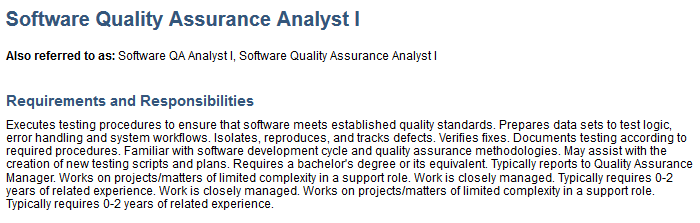 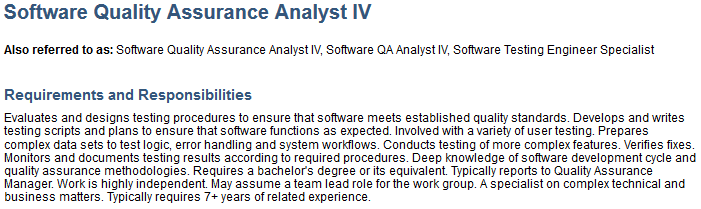 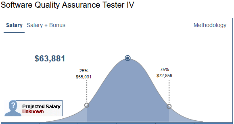 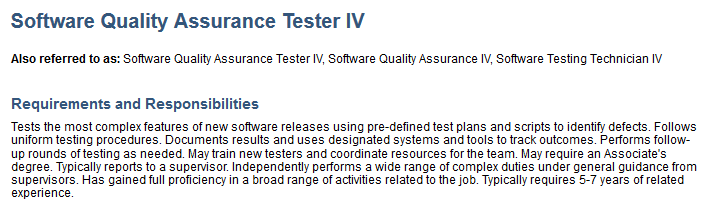 Automation Tester Salary - 2018
Test Engineer I - V
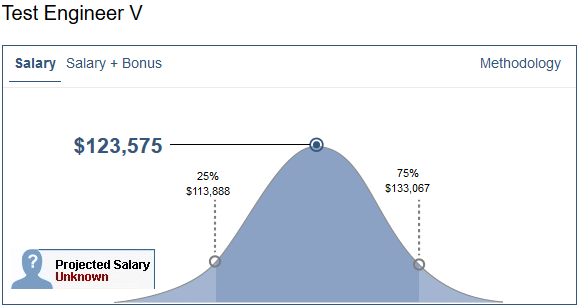 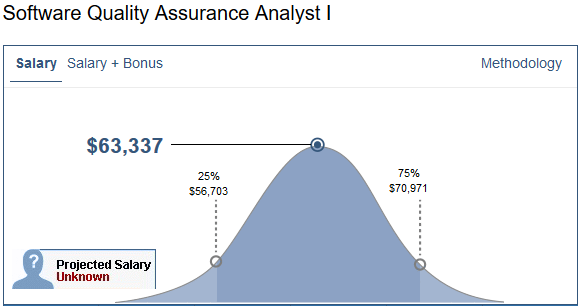 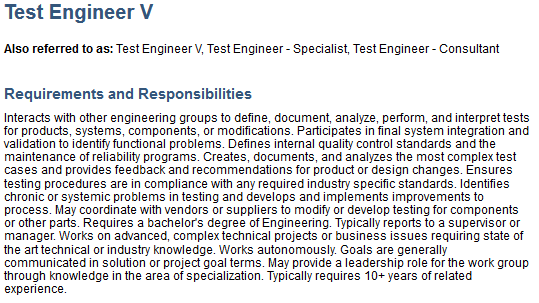 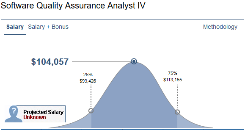 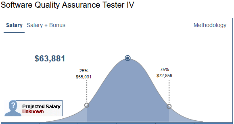 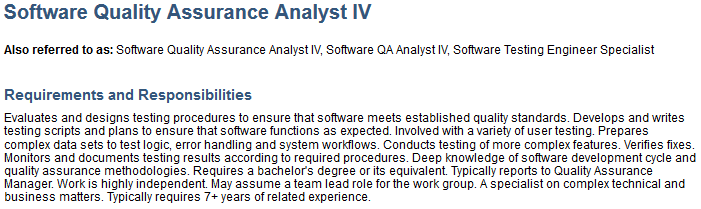 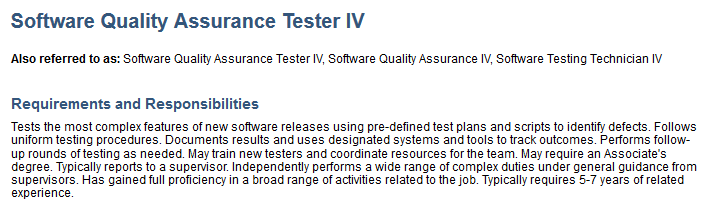 Software Development Engineer in Test
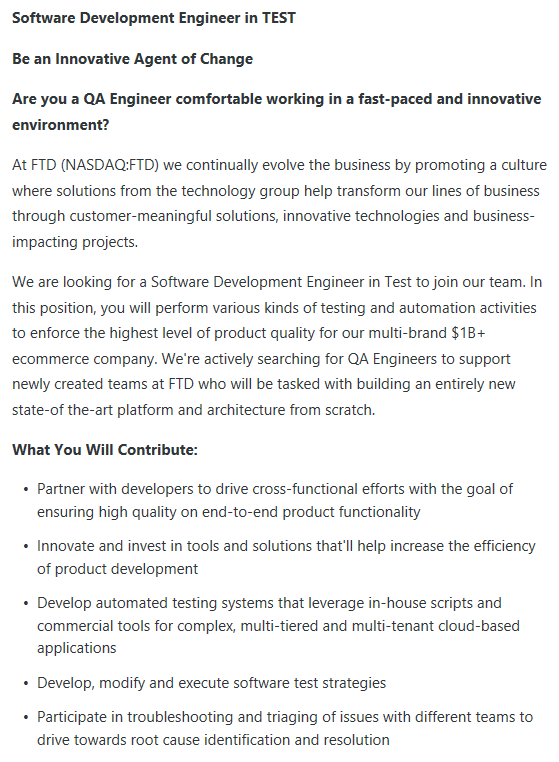 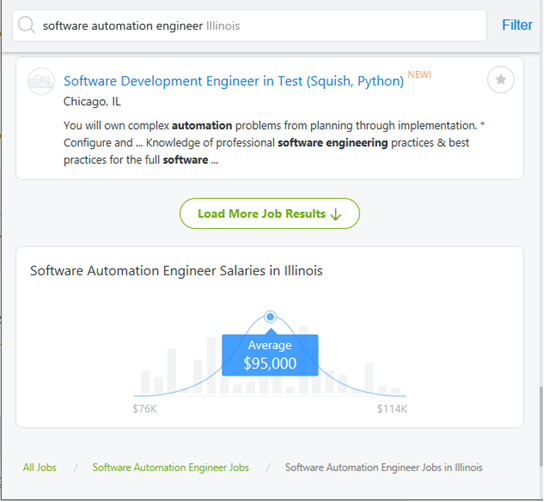 2018 – “Automation” not part of test qa
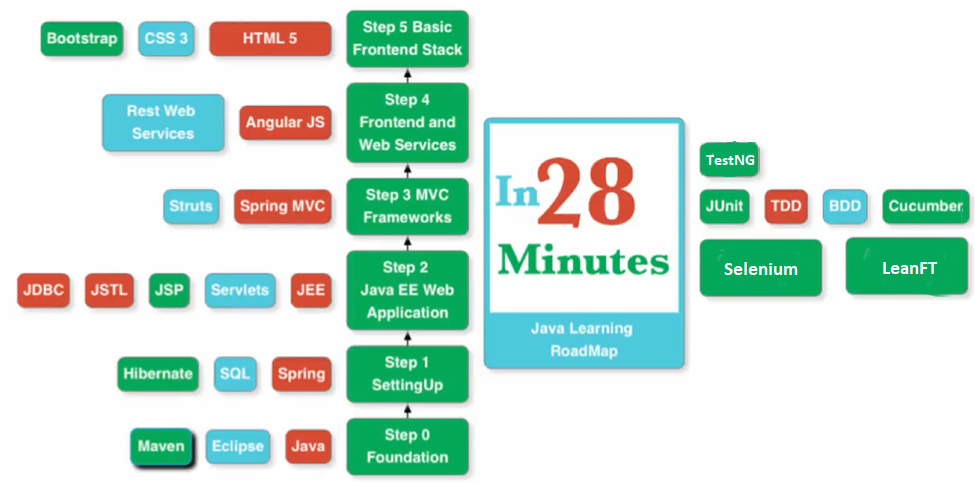 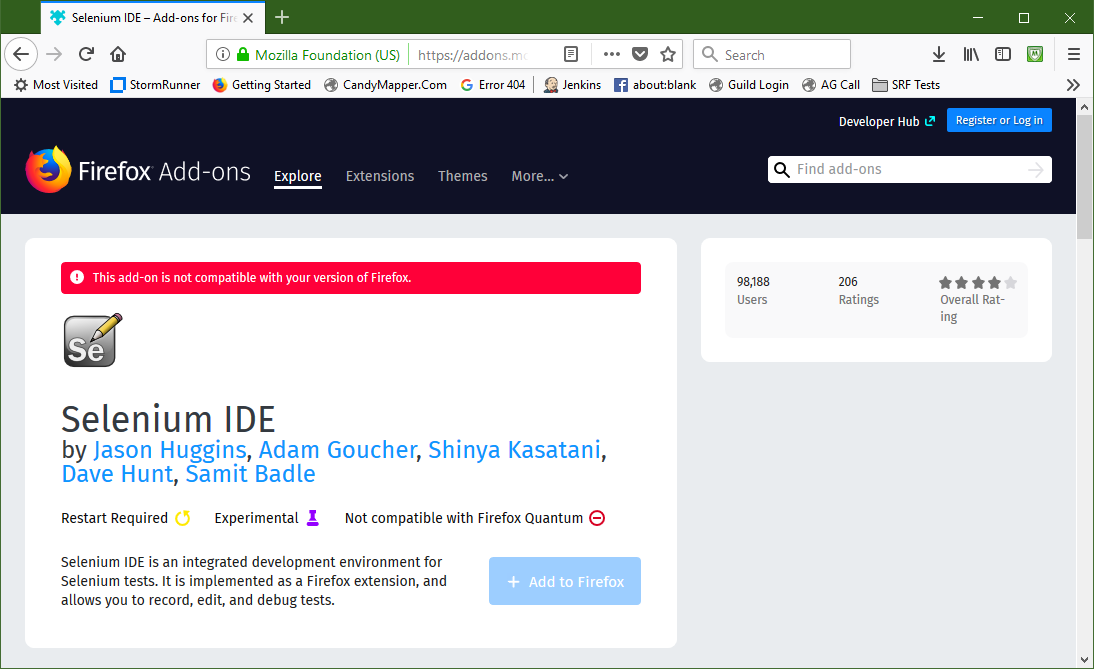 Are testing tools so complex that only the dev team is capable of testing their own software?
2018 – “Automation” not part of test qa
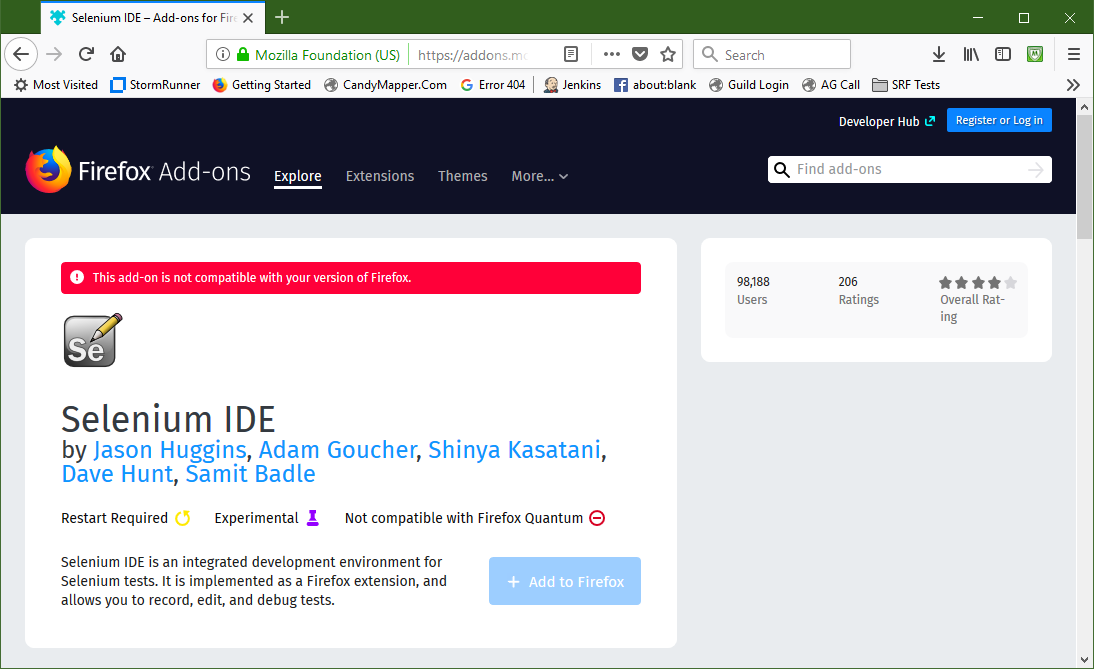 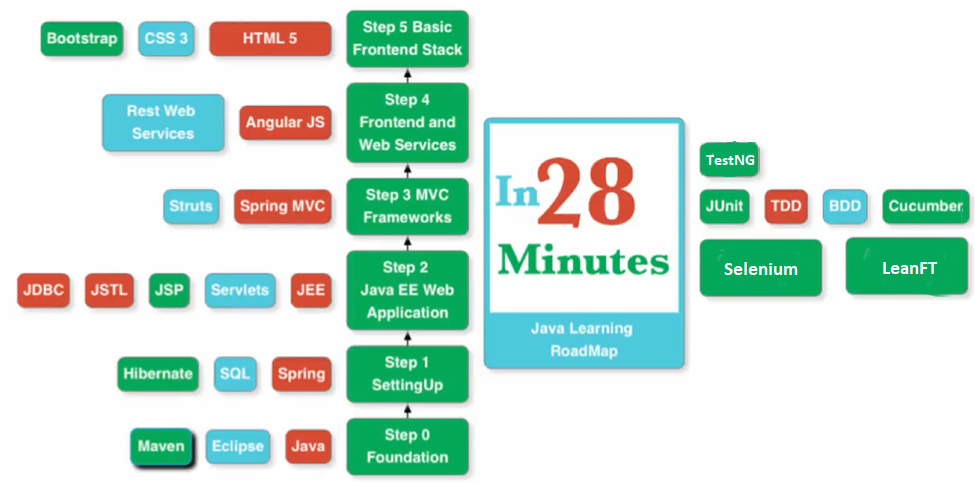 Are testing tools so complex that only the dev team is capable of testing their own software?
Commercial tool options from microfocus
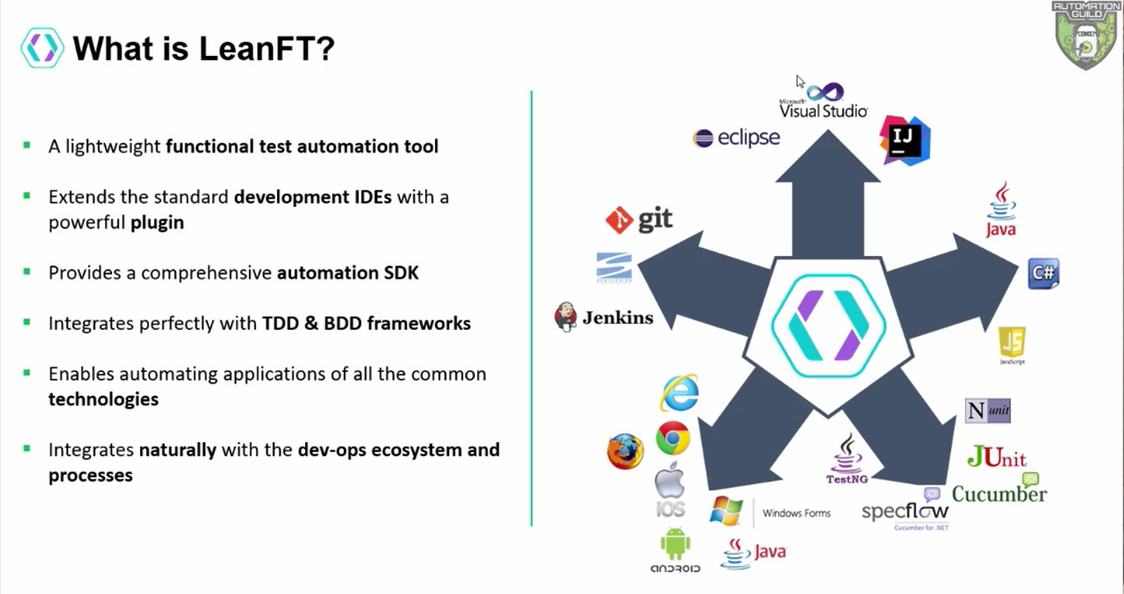 UFT

	LeanFT

	Selenium
Commercial tool options from Smartbear
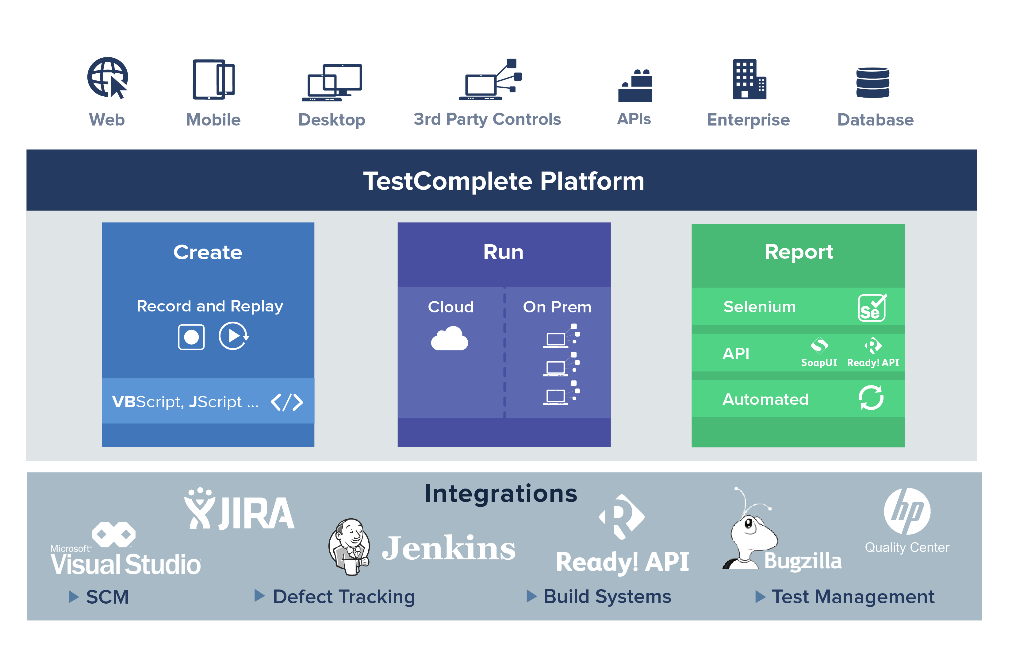 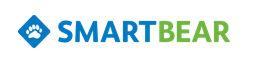 What are the smartbear products
DEV
TEST
OPS
UI
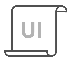 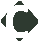 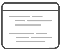 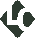 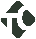 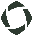 Collaborator
TestComplete
CrossBrowserTesting
LoadComplete
Perform Code & Doc Review
Create Web Load Tests
Run Tests On Real Devices in the Cloud
Create Automated UI 
Functional Tests
(Web, Desktop, Mobile)
AlertSite
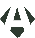 QAComplete
Code
Script
Monitor Web & API Performance, Availability, & Functional Correctness
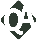 Manage Manual & Automated Tests
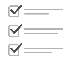 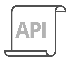 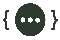 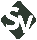 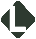 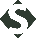 ServiceV Pro
LoadUI Pro
SwaggerHub
SoapUI Pro
API
Virtualize API & Database Services
Create API Load Tests
Design, Develop, & Document APIs
Create Automated API
Functional Tests
(REST, SOAP, and more)
+
Integrations
…100
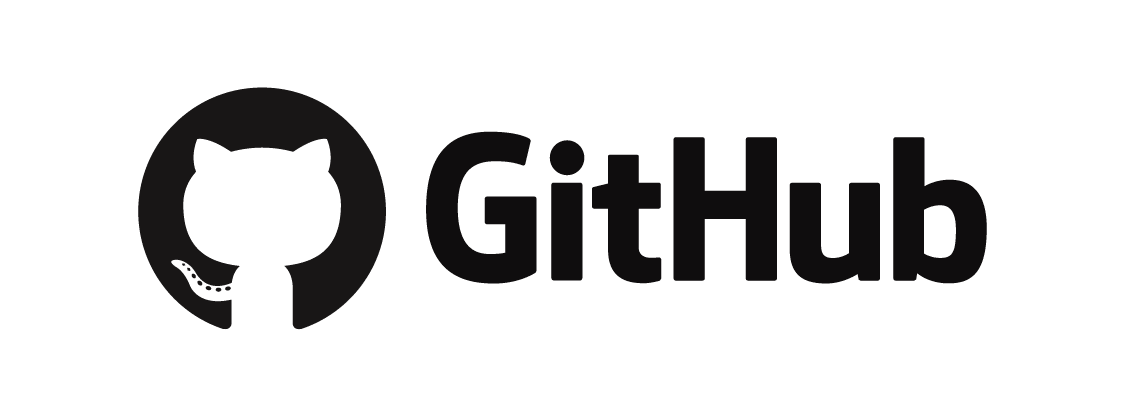 Spec
Script
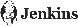 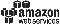 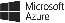 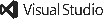 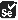 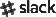 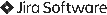 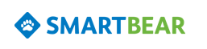 DEMo – Leveraging record and playback
TestComplete
	


	LeanFT

	
	UFT
	
	Selenium
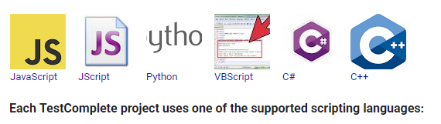 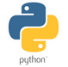 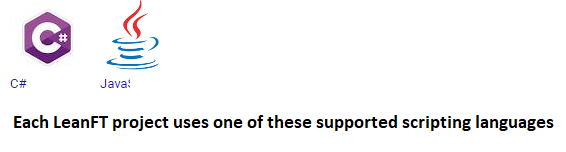 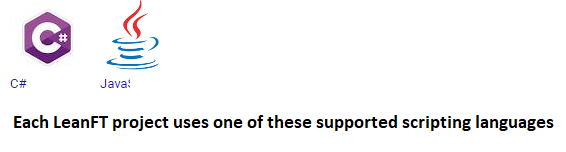 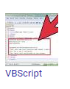 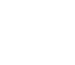 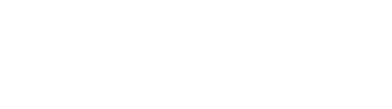 UFT only supports vbScript
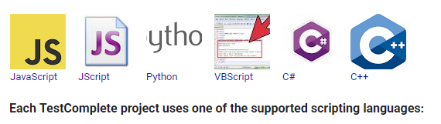 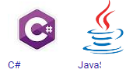 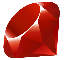 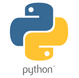 Ruby
Selenium supports these five programming languages
Free and Easy – Page Object Models
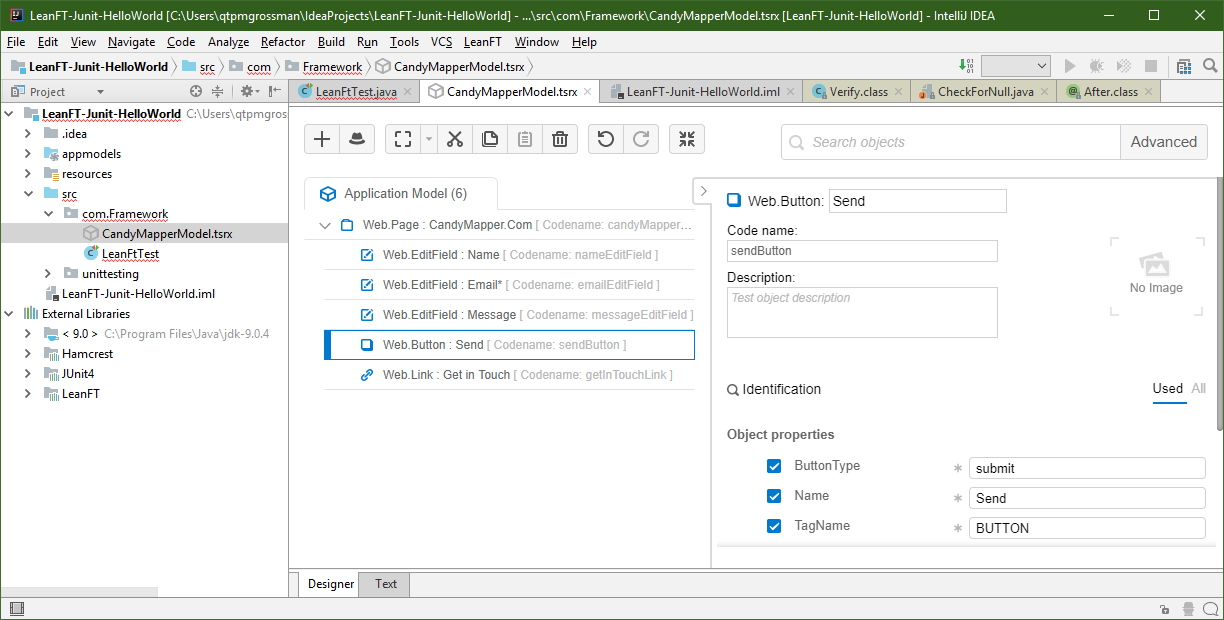 Selenium
Demo – Free and Easy object Repositories
Application Models
Object RepositoryUFT
LeanFTpublic sendButtonNode sendButton { get; private set; }
sendButton = new sendButtonNode(this, applicationModel);<object technology="Web" type="Button">
    <name>Send</name>
    <codeName>sendButton</codeName>
    <description />
    <identification>
        <properties>
              <property name="ButtonType" type="string">submit</property>
              <property name="Name" type="string">Send</property>
              <property name="TagName" type="string">BUTTON</property>
        </properties>
    </identification>
</object>
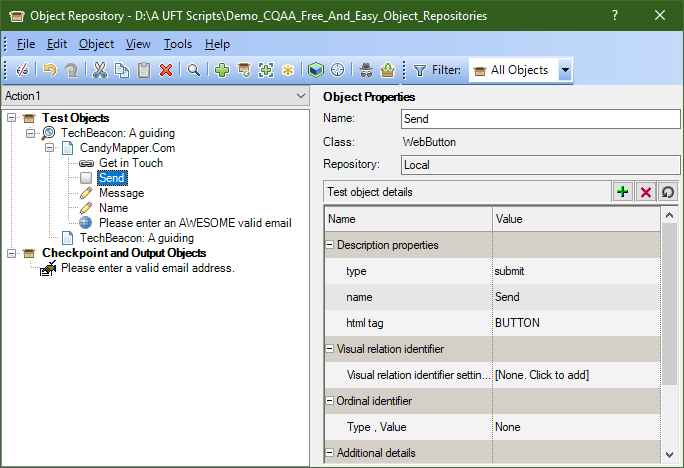 Demo – Free and Easy object Repositories
Page Object Model Repository - SELENIUM
package pageObjects;

import org.openqa.selenium.WebDriver;
import org.openqa.selenium.WebElement;

public class CandyMapper_Landing_Page {
	public static class Product_1{
		public static WebElement btnSend(WebDriver driver){ 
 
		WebElement btnSend = driver.findElement(By.cssSelector("#contact-form-submit")); 		return element; 
 	}
}
Free and Easy object Collections
UFT

Object Collections
Set oDesc = Description.Create
oDesc("Type") = "Submit"
oDesc("Name") = "Send"
oDesc("TagName") = "BUTTON"

Set colButtons = Browser("b").ChildObjects(oDesc)
Set btnSend = colButtons(0)
btnSEND.Click
LeanFT
ButtonDescription oDesc = new ButtonDescription.Builder()
.type("Submit").tagName("BUTTON")
.name("Submit").build();
 
Button[] colButtons = browser.findChildren(Link.class, oDesc);
colButtons[0].Click
SeleniumString sDesc="input[type='Submit'][name=Send'][tagName='BUTTON']";

 List<WebElement> colButtons=driver.findElements(By.cssSelector(sDesc)) ;
 colButtons.get(0).click();
Thinking Outside the Box: Class Switching
Case Study

	Following a new build 50+ objects changed Class from Link to WebButton


Standard Solution:
	
	Create 50+ replacement objects in the repository

	Update all scripts that reference these objects

	1-2 days down time
Our Solution: Programmatically search for matching class Object

	Map the properties from the Link to the WebButton properties

	Get a collection of matching objects

	Find the first visible match
	
	Pass this new object out of the function
Thinking Outside the Box: Class Switching
NAV COMPONENTLink("Billing").Click
Record and playback creates brittle codeIf the object does not exist an error gets generated
Click() Function
VerifyObj(oLink)
  
oLink.Click
VerifyObj()
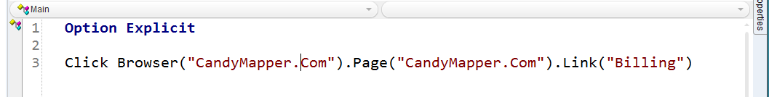 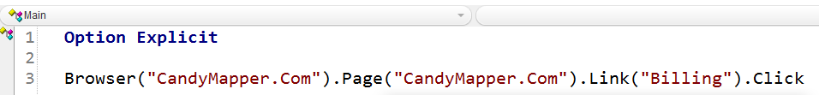 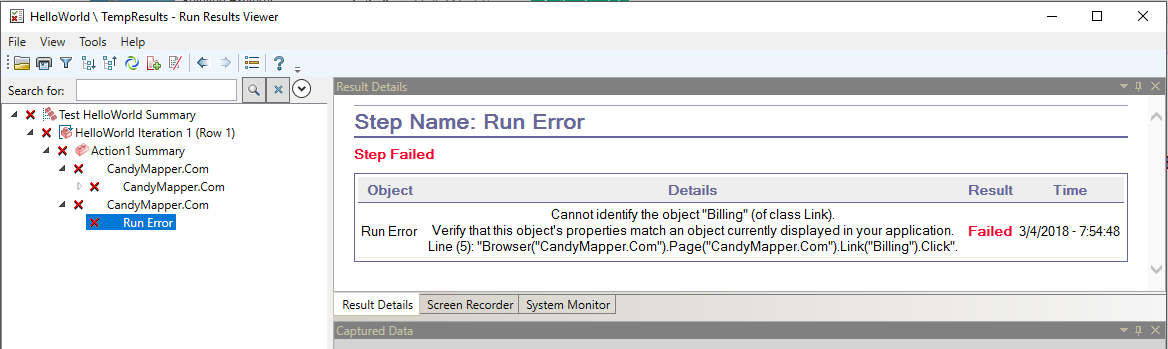 Thinking Outside the Box: Class Switching
NAV COMPONENT
Click Link("Billing")
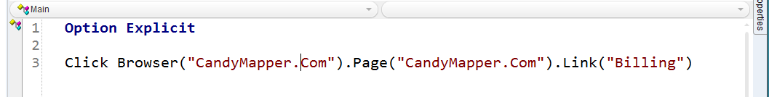 VerifyObj() 
oObj.Exist = TRUE
Click (oLink)
VerifyObj(oLink)
  
oLink.Click
Thinking Outside the Box: Class Switching
NAV COMPONENT
Click Link("Billing")
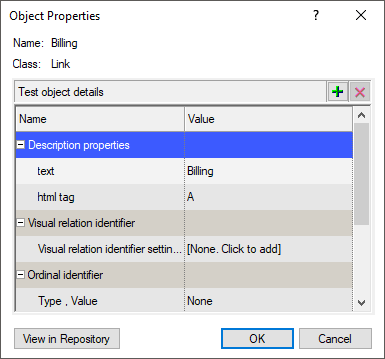 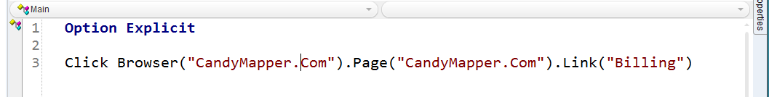 VerifyObj(oObj) 
oObj.Exist = FALSE
Click (oLink)
VerifyObj(oLink)
  
oLink.Click
Thinking Outside the Box: Class Switching
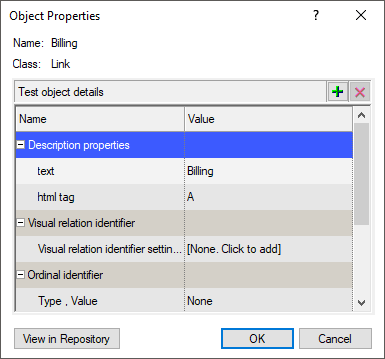 NAV COMPONENT
Click Link("Billing")
VerifyObj(oObj) 
oObj.Exist = FALSE
Click (oLink)
VerifyObj(oLink)
  
oLink.Click
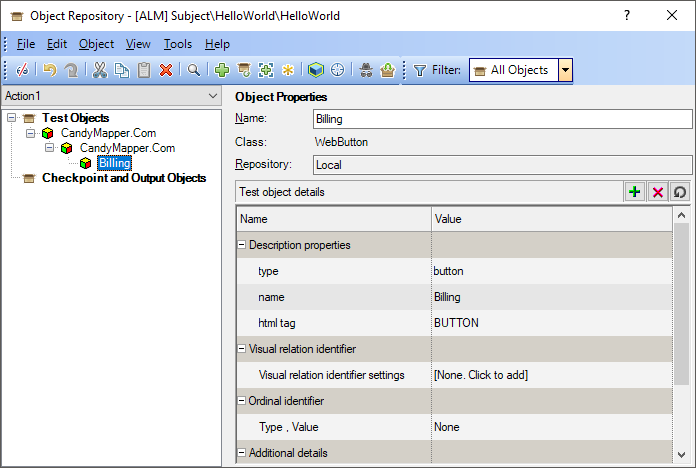 NAV COMPONENT
Click Link("Billing")
VerifyObj(oObj) 
oObj.Exist = FALSE
Click (oLink)
VerifyObj(oLink)
  
oLink.Click
Collection
WebButton
WebButton
WebButton
Thinking Outside the Box: Class Switching
NAV COMPONENT
Click Link("Billing")
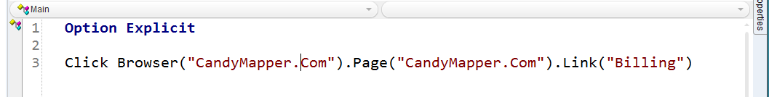 VerifyObj(oObj) 
oObj.Exist = TRUE
Click (oLink)
VerifyObj(oLink)
  
oLink.Click
Collection
WebButton
WebButton
WebButton
Thinking Outside the Box: Class Switching
NAV COMPONENT
Click Link("Billing")
Case Study Result: PROs and CONs

	PRO: All scripts running within two hours

	PRO: Weeks to update the objects and code	CON: ¼ second increase in object recognition
VerifyObj(oObj) 
oObj.Exist = TRUESet oObj=oWebButton
Click (oLink)
VerifyObj(oLink)
  
oWebbutton.Click
Collection
WebButton
WebButton
WebButton
Best practices – When should a test keep running?
Continue a test when a validation fails to:

	Verify Object Exists 
	Verify Text Appears
	Verify List Contains
	Verify A Field Contains Text
Selenum/TestNG: Stops Execution
Assert FAIL 

Try/Catch

LeanFT/TestNG Verify: Continues execution, returns state
Verify.areEqual (Exp, Actual, Description)
Stop a test when a validation fails to:

	Verify Button Fails to be clicked
	A Navigation Function Fails to Execute	Assert is the last and only validation of the test
Thinking outside the box
2013 

	
	Automated the common interfaces

	Proposed automating easy features first

	Modular functions made maintenance manageable
2018


	Automate the common interfaces

	Automate easy features and tests first

	Page Object Model \ Application Model to keep maintenance manageable
Thinking outside the box – Folder Override
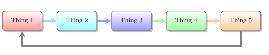 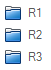 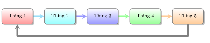 LAUNCH
LOGIN
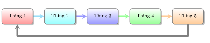 NAV
LAUNCHLOGIN
INPUT
NAV
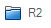 VERIFY
TOOLS
Thinking outside the box – Folder Override
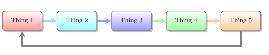 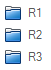 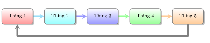 LAUNCH
LOGIN
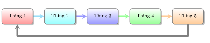 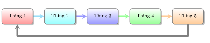 NAV
LAUNCHLOGIN
INPUT
NAV
VERIFY
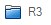 TOOLS
2013 - The Clock is TickingAvoiding "100% Automation" Trap
90% Automation can be  approached but it is generally   not cost effective

 New releases will have more  functionality with constantly  decreasing code coverage

 A percentage of the code could  be unreachable code, such as  uncalled functions

 Pick one: Functionality or Browsers  Do the math: You won't have time  for everything!
20 - 40% Automation makes a significant impact on the testing process.
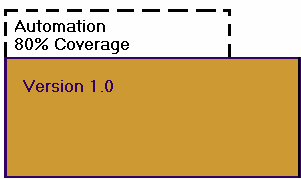 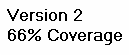 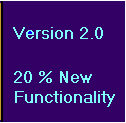 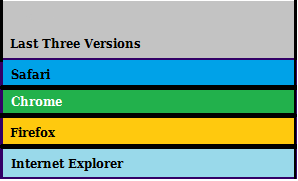 Math: App Developers outnumber your team?
Do they have 6-18 Months head start?
Do they have more than one tool?
2013 - The Clock iS Ticking
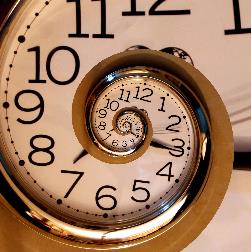 Solution: Use Jenkins

Manual Testers work 9AM to 5 PM
Automation Scripts run 5PM to 9AM
Bonus: Give QA automation team Continuous Integration
2018 – The Clock is Still Ticking
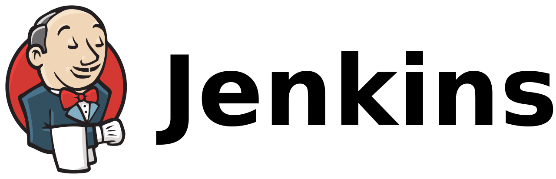 This Photo by Unknown Author is licensed under CC BY-SA
2018 – cloud based Virtualized Testing
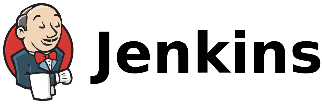 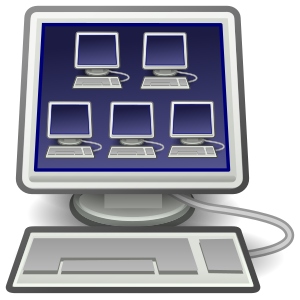 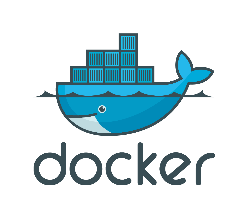 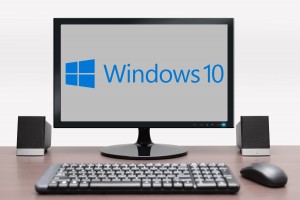 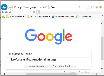 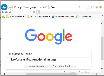 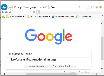 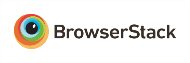 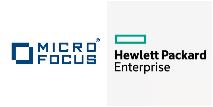 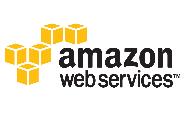 Testing in Parallel
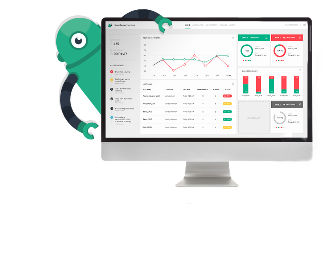 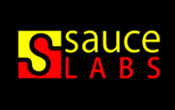 This Photo by Unknown Author is licensed under CC BY-NC-ND
This Photo by Unknown Author is licensed under CC BY-NC-SA
2018 – cloud based Virtualized Testing
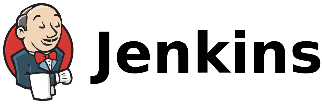 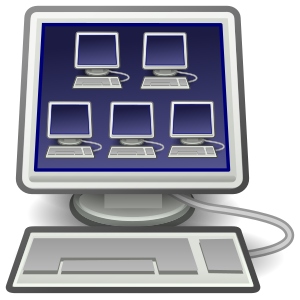 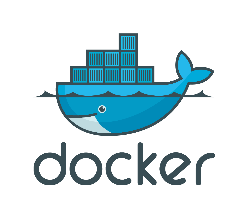 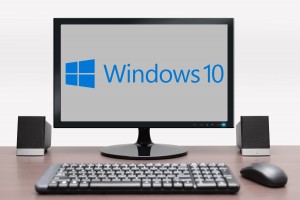 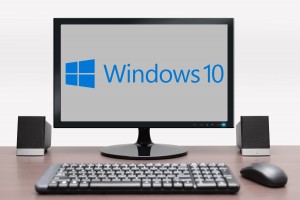 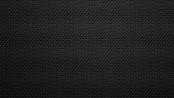 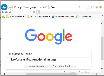 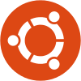 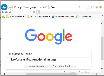 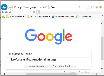 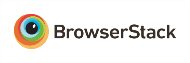 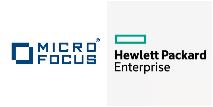 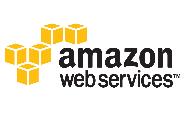 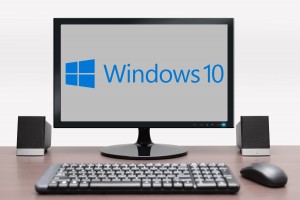 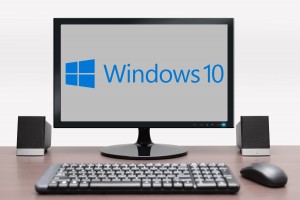 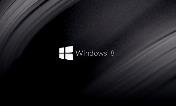 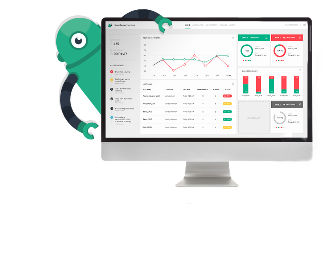 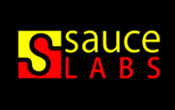 Testing on Multiple Operating Systems
This Photo by Unknown Author is licensed under CC BY-NC-ND
This Photo by Unknown Author is licensed under CC BY-NC-SA
2018 – cloud based Virtualized Testing
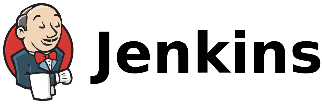 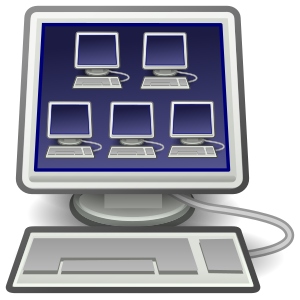 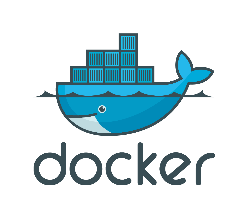 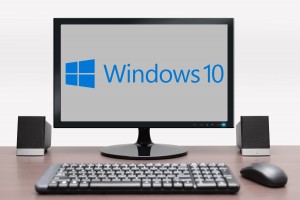 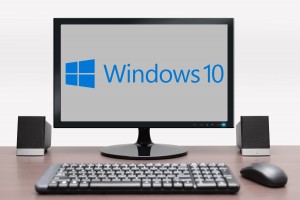 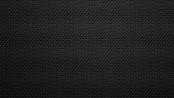 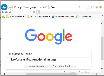 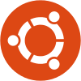 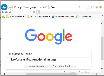 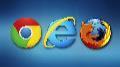 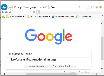 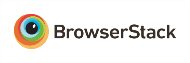 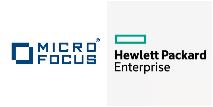 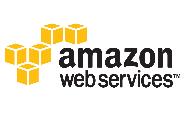 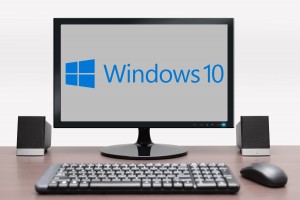 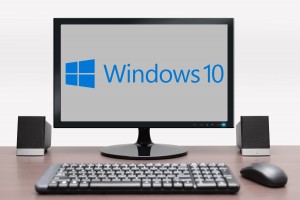 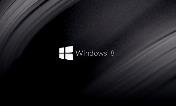 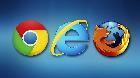 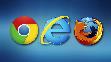 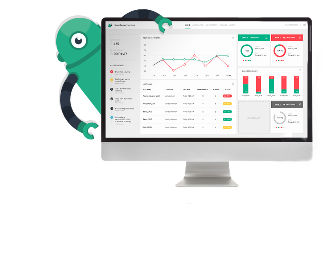 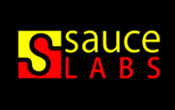 Testing on Multiple Browsers
This Photo by Unknown Author is licensed under CC BY-NC-ND
This Photo by Unknown Author is licensed under CC BY-NC-SA
2018 – cloud based Virtualized Testing
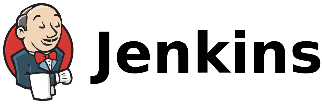 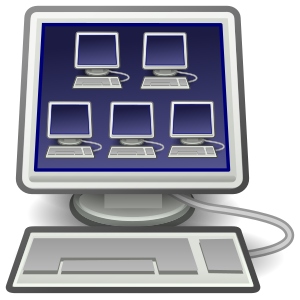 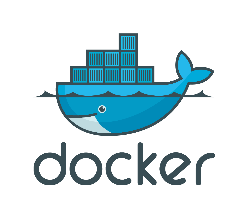 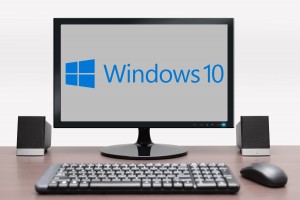 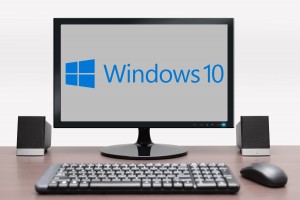 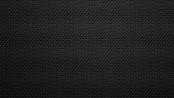 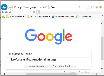 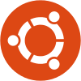 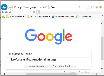 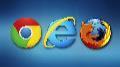 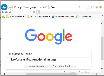 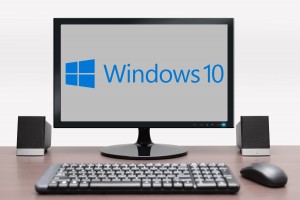 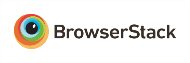 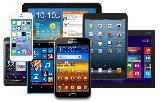 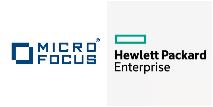 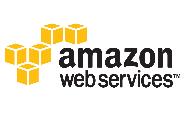 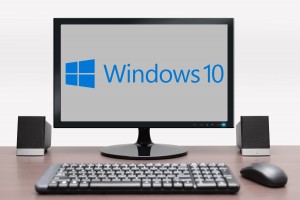 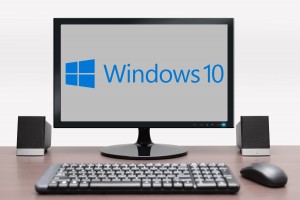 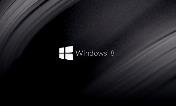 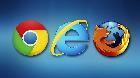 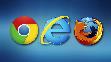 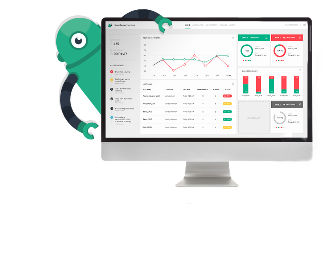 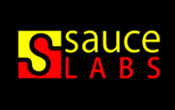 Testing on Mobile Devices
This Photo by Unknown Author is licensed under CC BY-NC-ND
This Photo by Unknown Author is licensed under CC BY-NC-SA
DEMo – Cloud testing
Running in the Cloud

	Microfocus/HP UFT

	Micro Focus/HP LeanFT

	Selenium
Cloud testing vs local testing
Cloud
PROs
	Concurrent Browser Execution
	Multiple Browsers
	Multiple Operating Systems
	Instant Availability
CONs	Limited access to
		Windows API
		Notepad and other utilities
		AutoIt Compiled .exe
Local
PROs
	Concurrent Browser Execution
	Multiple Browsers
	Customized Environment
		Windows API
		Notepad and other utilities
		AutoIt Compiled .exe

CONs	One Operating System
Static Code Analysis
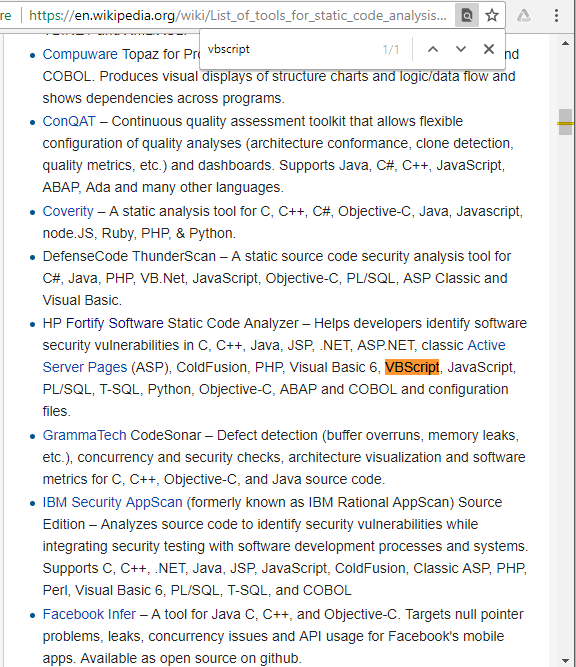 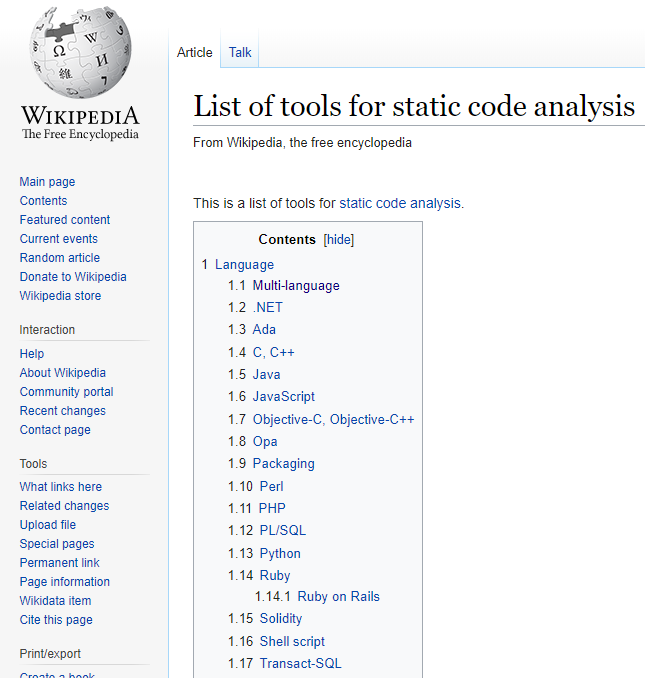 DEMo – Static Code Analysis
Test Design Studio 
(Lint for vbScript)

Find all your code
Problems in five
Minutes!
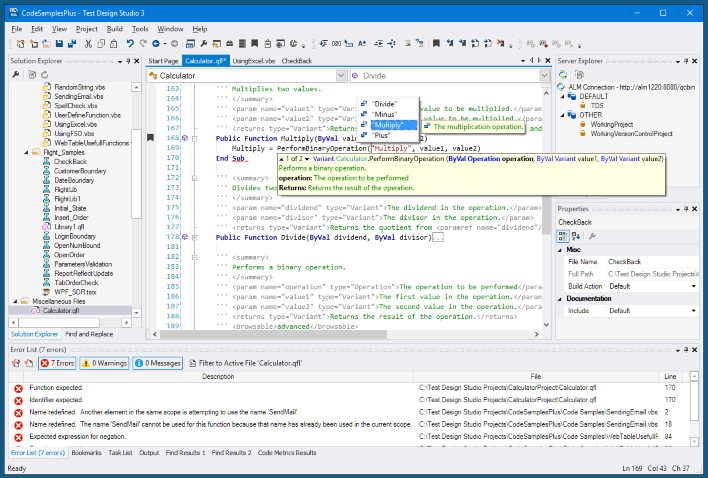 Thank you!  Any questions?
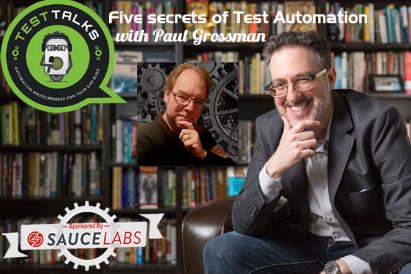 Started career with a practical joke
TestTalks.com/103
TestTalks.com/176
AutomationGuild.com
Linkedin.com/in/pmgrossman/
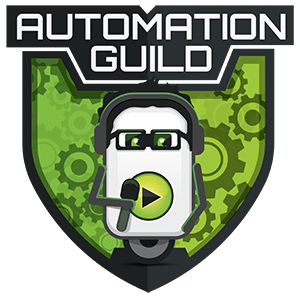 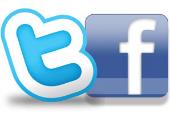 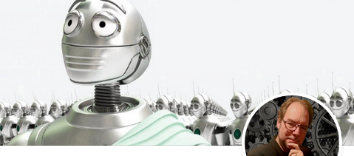 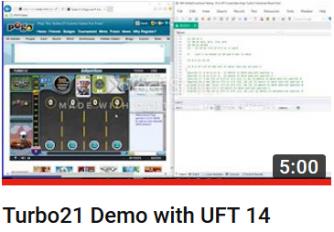 @DarkArtsWizard
YouTube.com/user/qtpmgrossman/videos
Facebook.com/groups/AdvanceTestAutomation
Presentation Source links
You can find all the code for the demos presented at my DropBox share:
www.dropbox.com/home/CQAA-New-automation-ToolKit-2018

Check out my GitHub code share:
https://github.com/qtpmgrossman/

Links to Static Code Analysis tools:
https://en.wikipedia.org/wiki/List_of_tools_for_static_code_analysis
www.patterson-consulting.net/products/test_design_studio/Default.aspx

Paul Grossman's YouTube Channel – Always have a backup plan for the unexpected!
www.YouTube.com/user/qtpmgrossman/videos

Join the conversation with 6000+ Test Automation Engineers around the world on FaceBook
www.Facebook.com/groups/AdvanceTestAutomation